Time Capsule Project
Keshava Gregorek
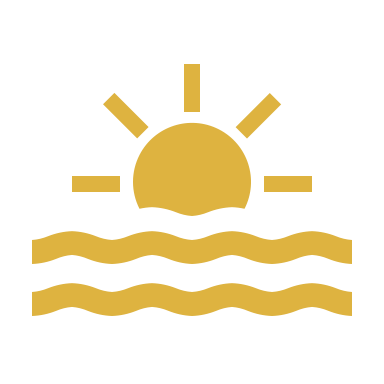 Items That Happened This Semester
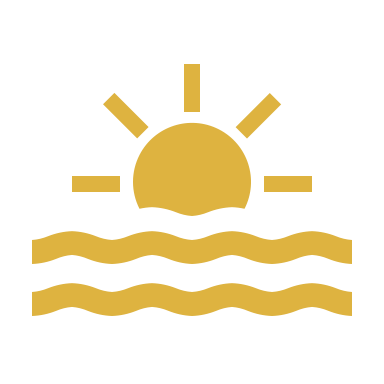 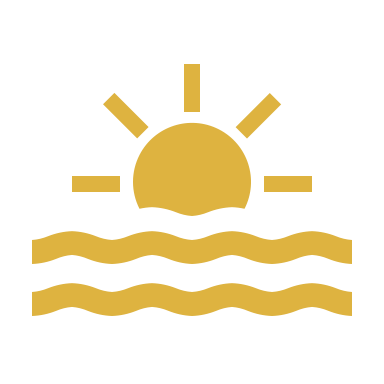 Spent Quality Time With Friends
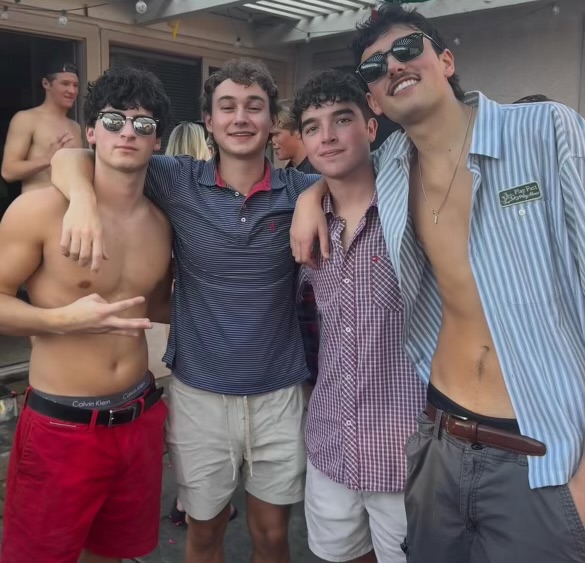 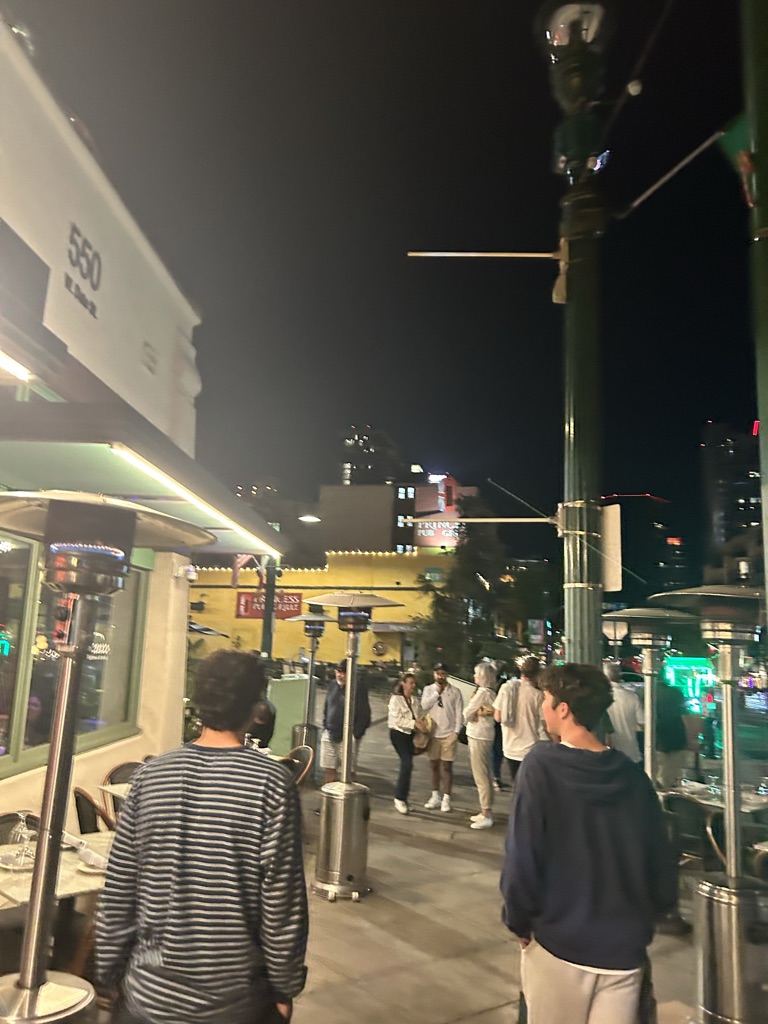 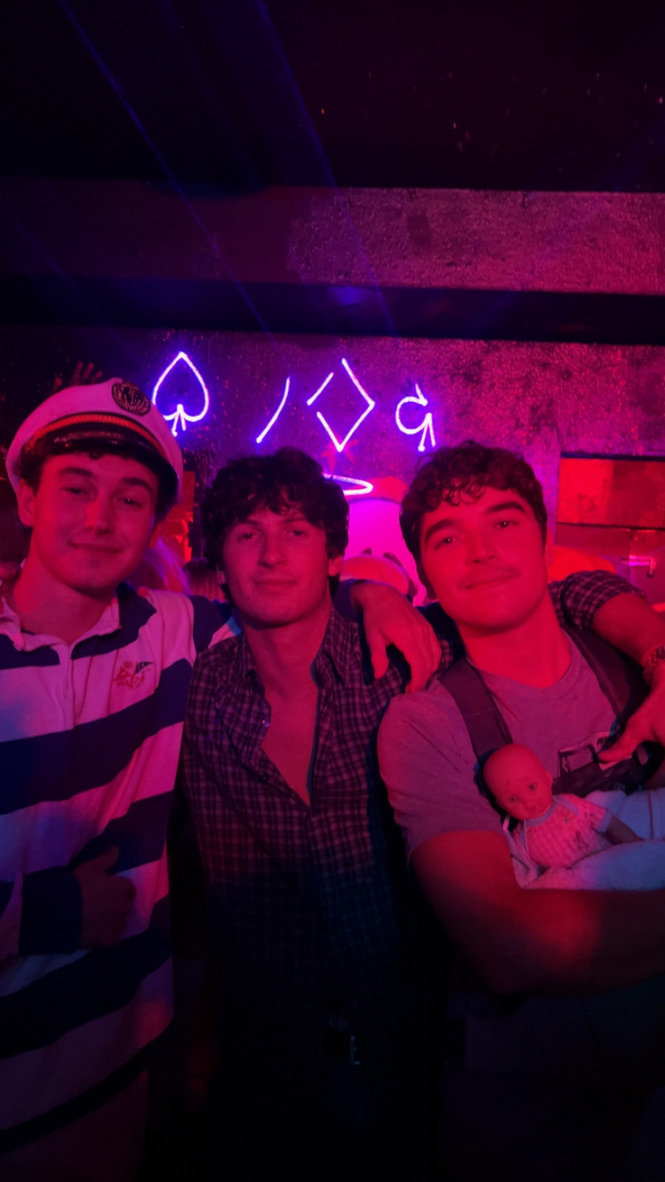 Explored Downtown
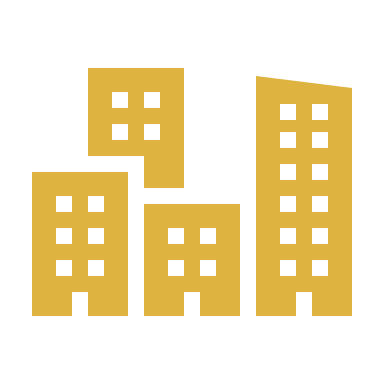 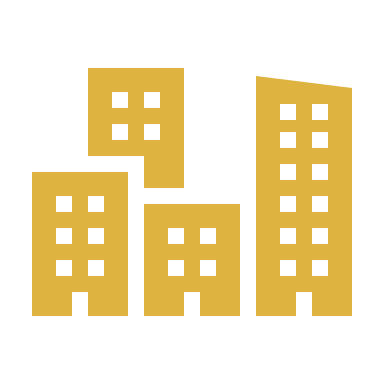 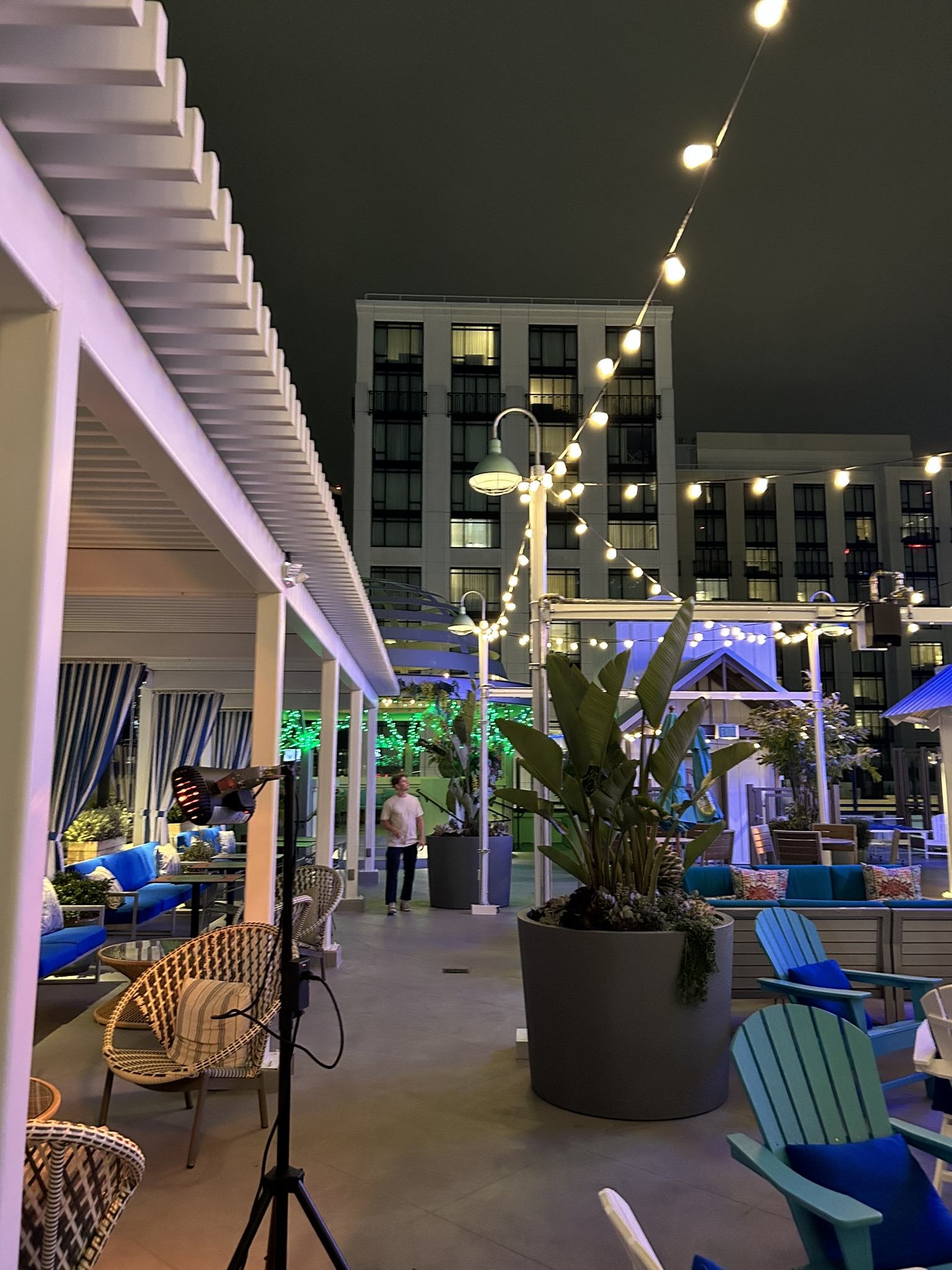 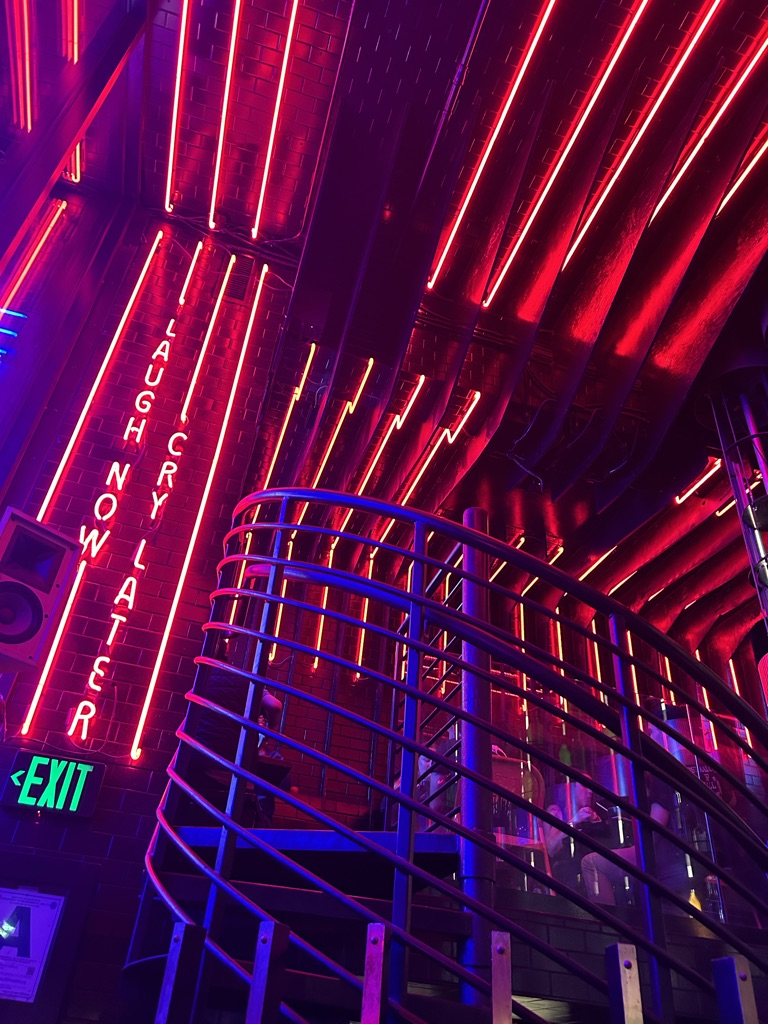 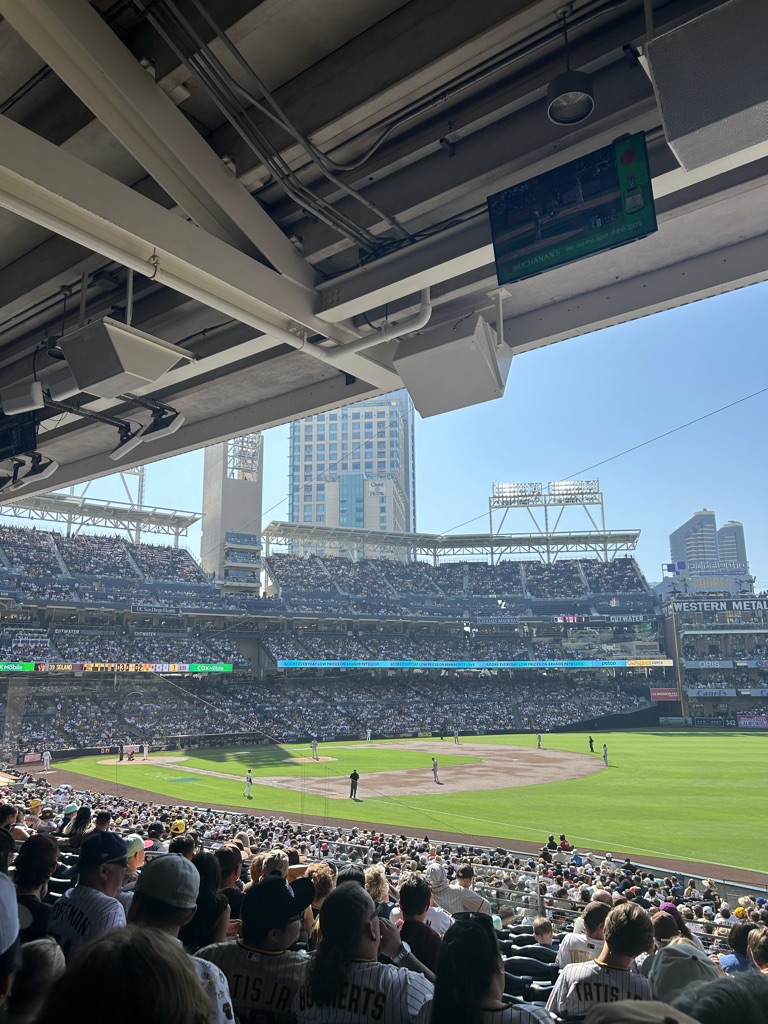 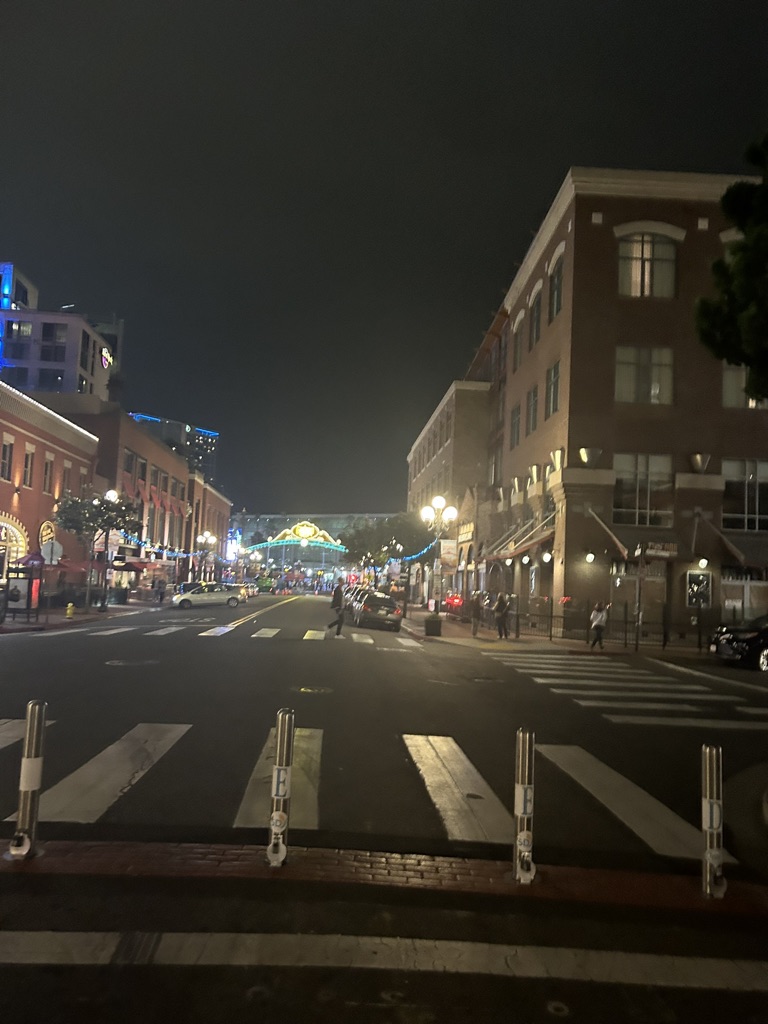 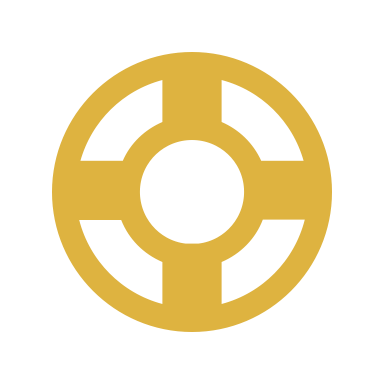 Things That Did Not Happen That I Expected
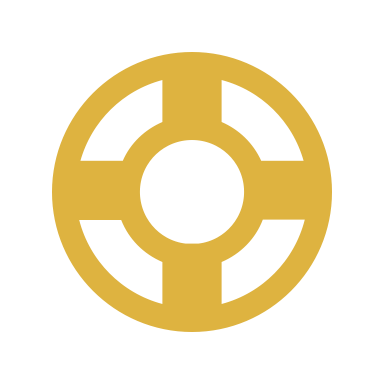 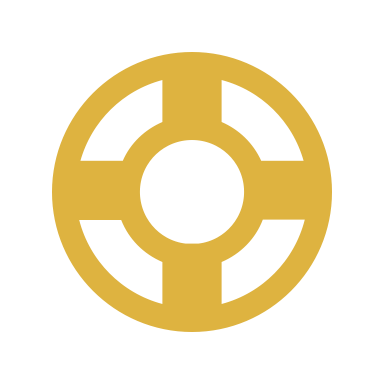 I expected to spend more time at the beach this semester
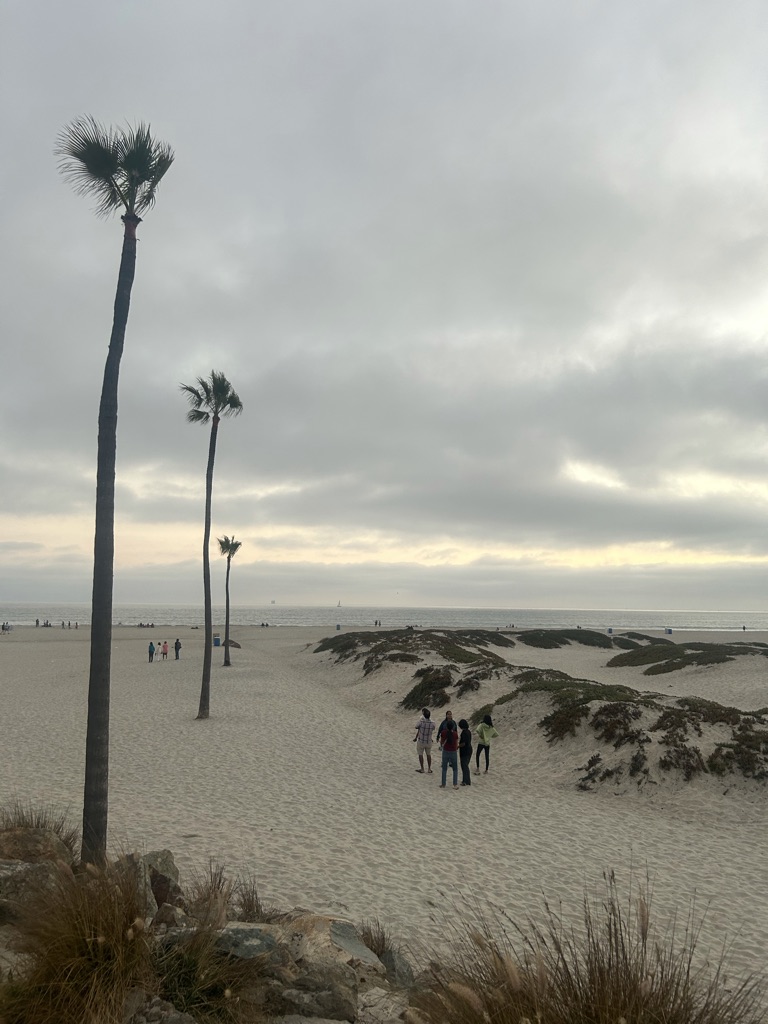 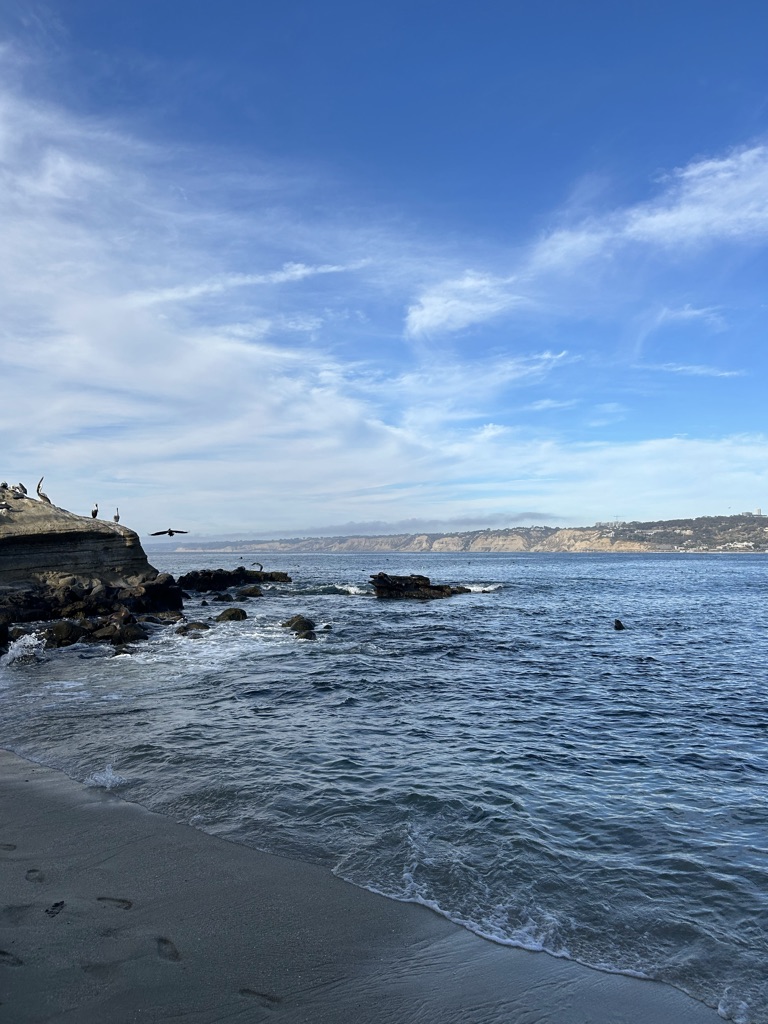 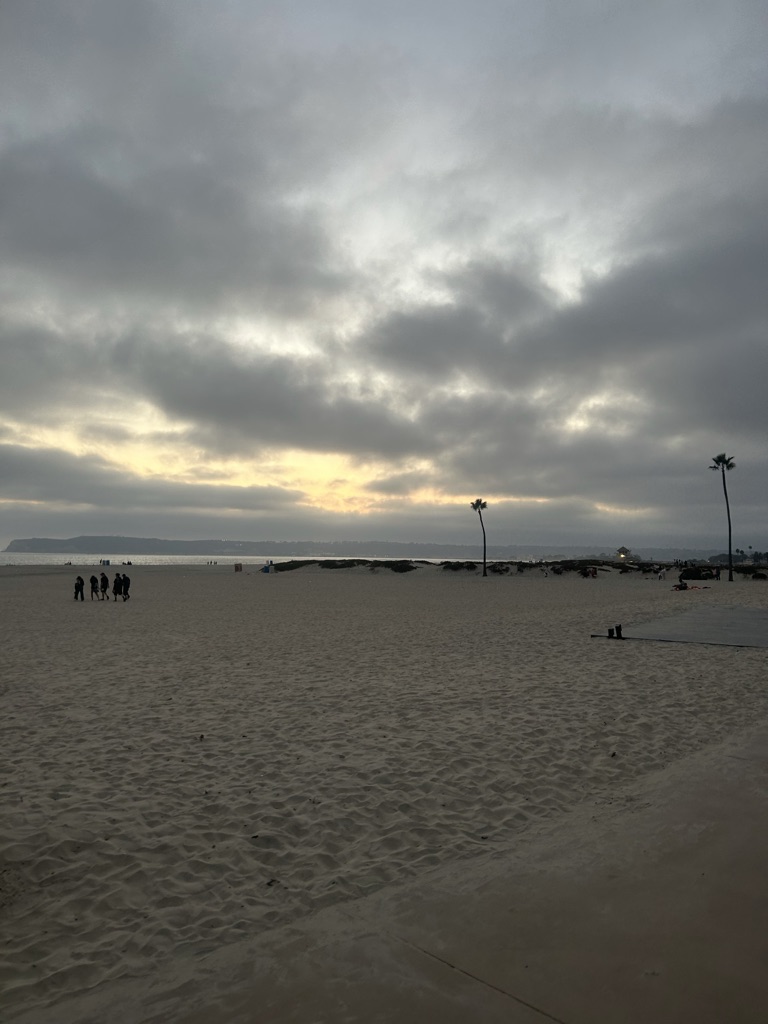 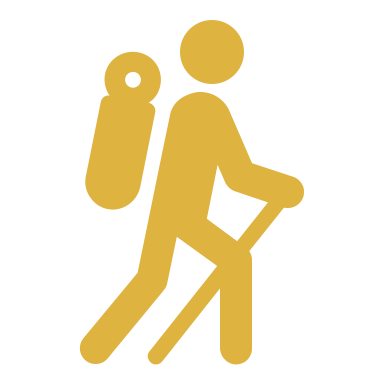 Items that Have Touched My Life
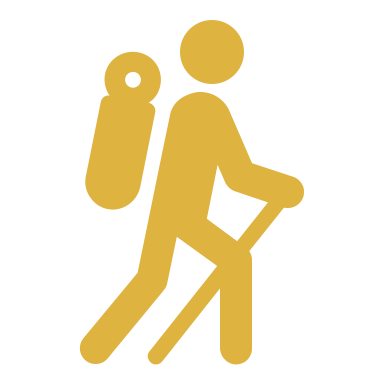 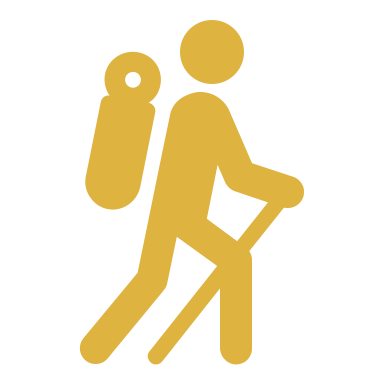 The amazing weather mixed with the breathtaking landscape and nature has brought an immense boost to my mood
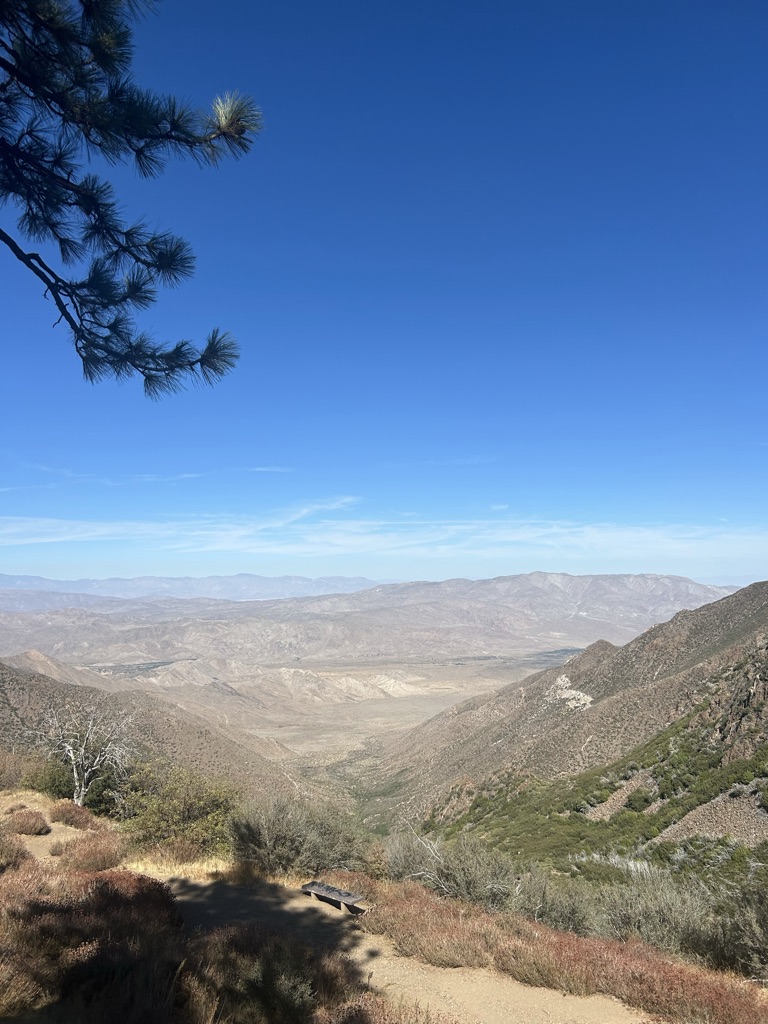 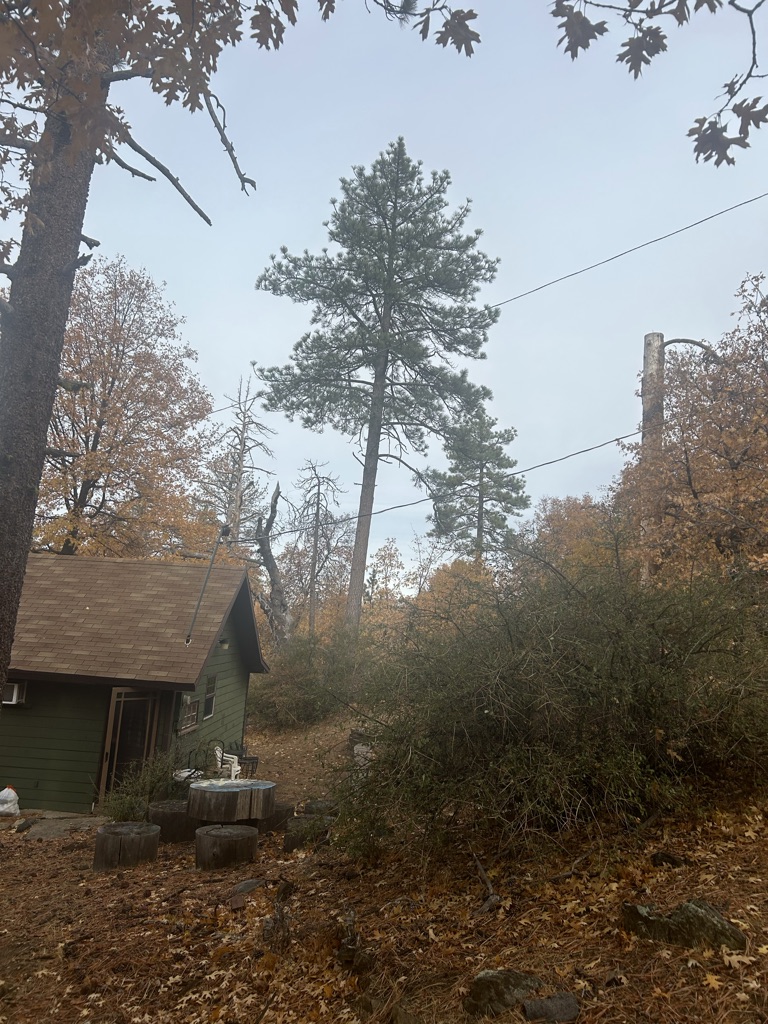 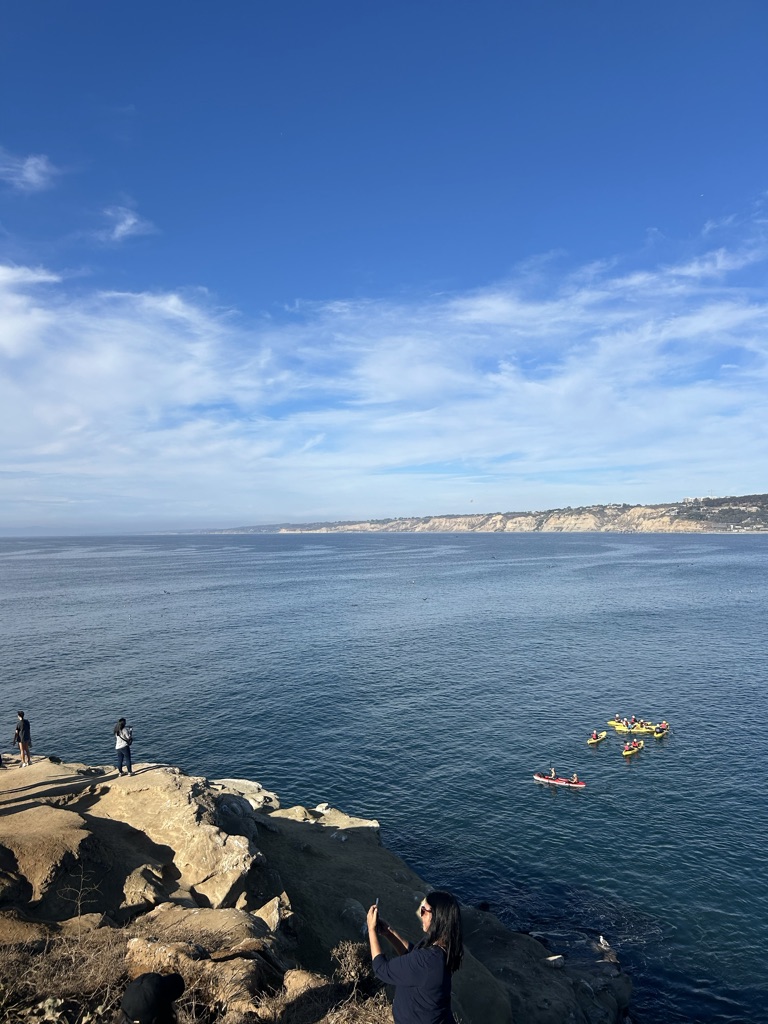 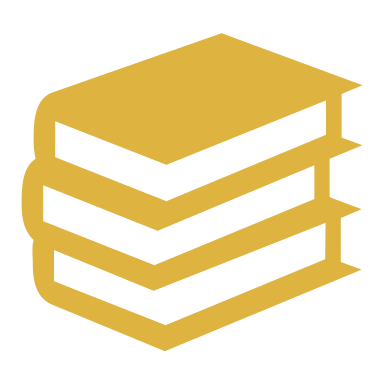 Items That I Experienced That Were Negative
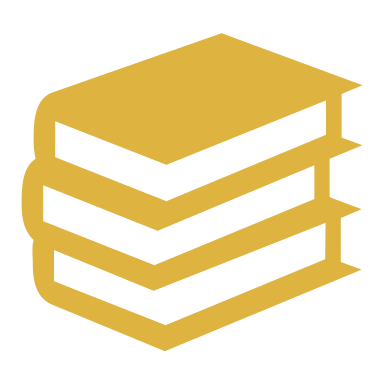 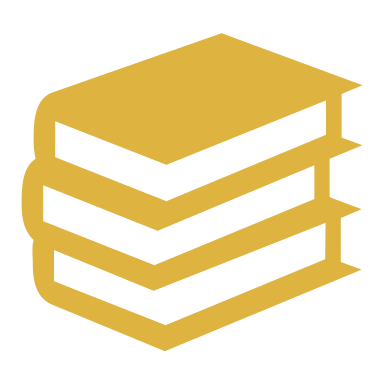 Staying Up Late To study, Due to Poor Time Management
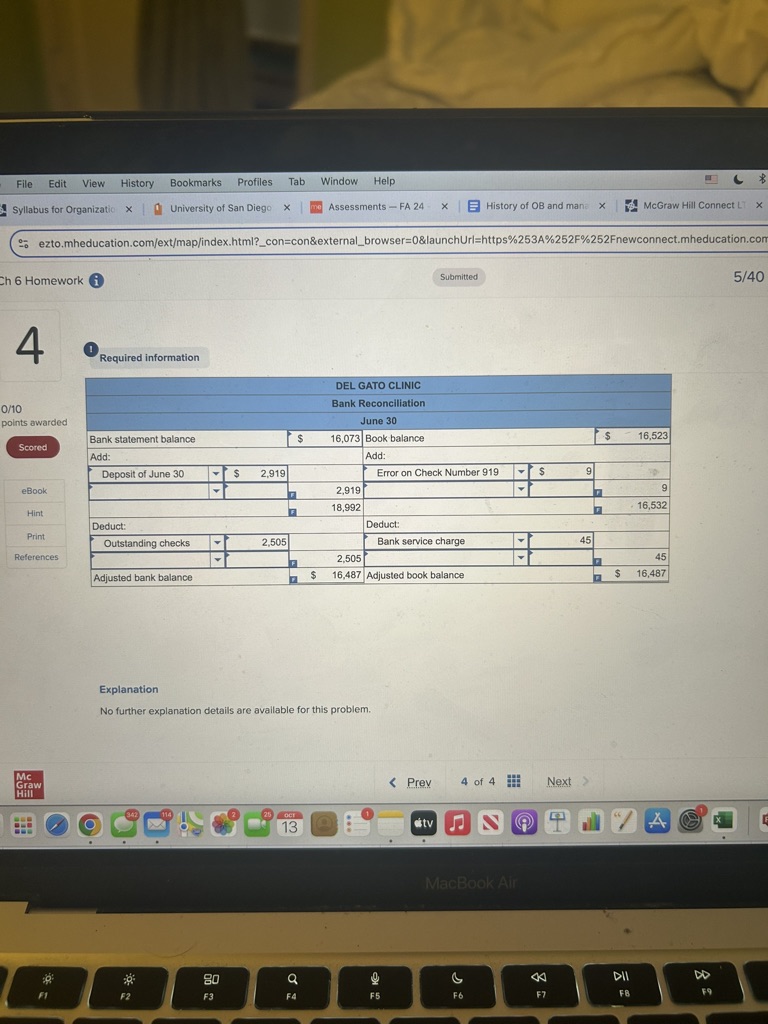 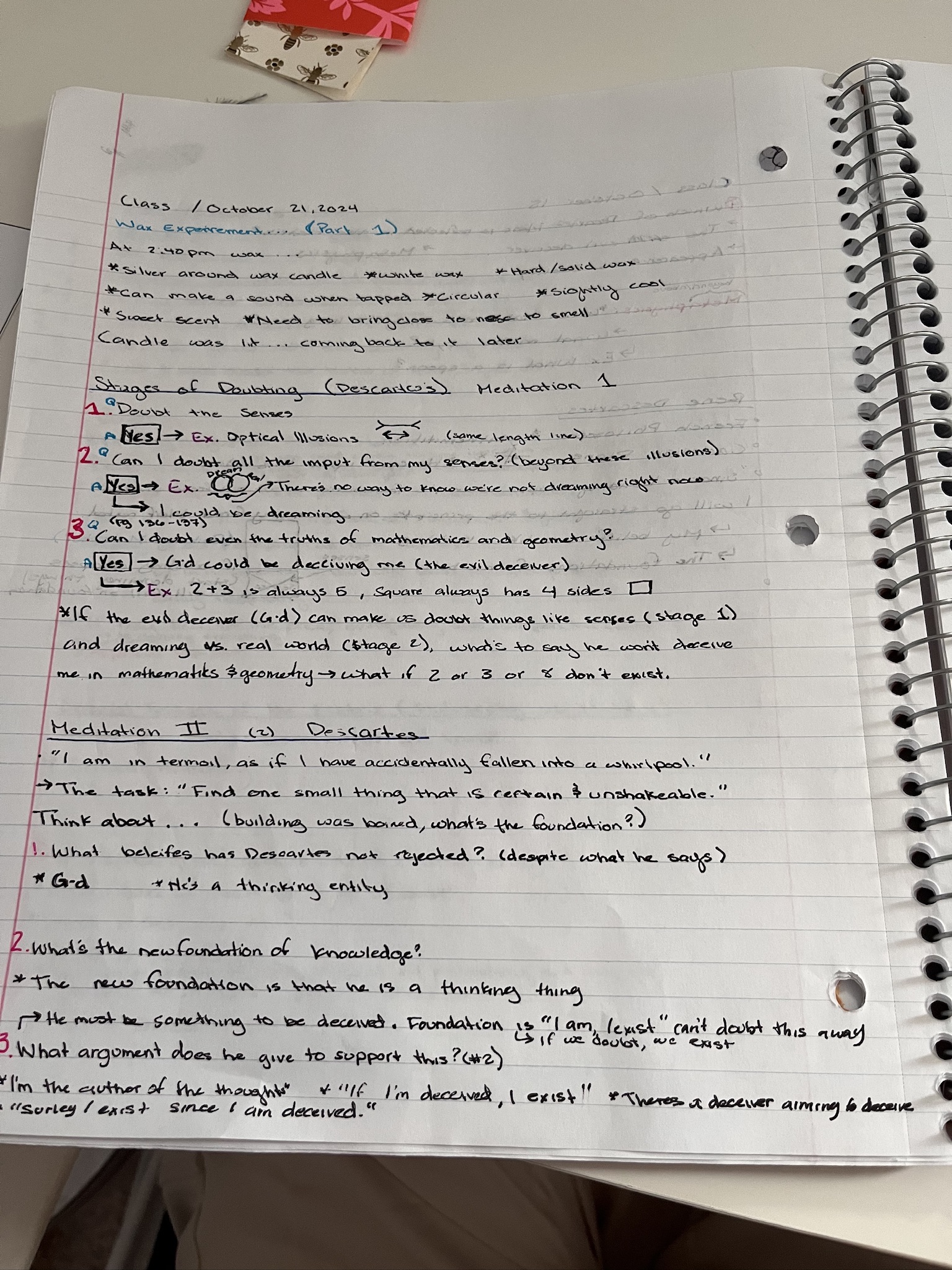 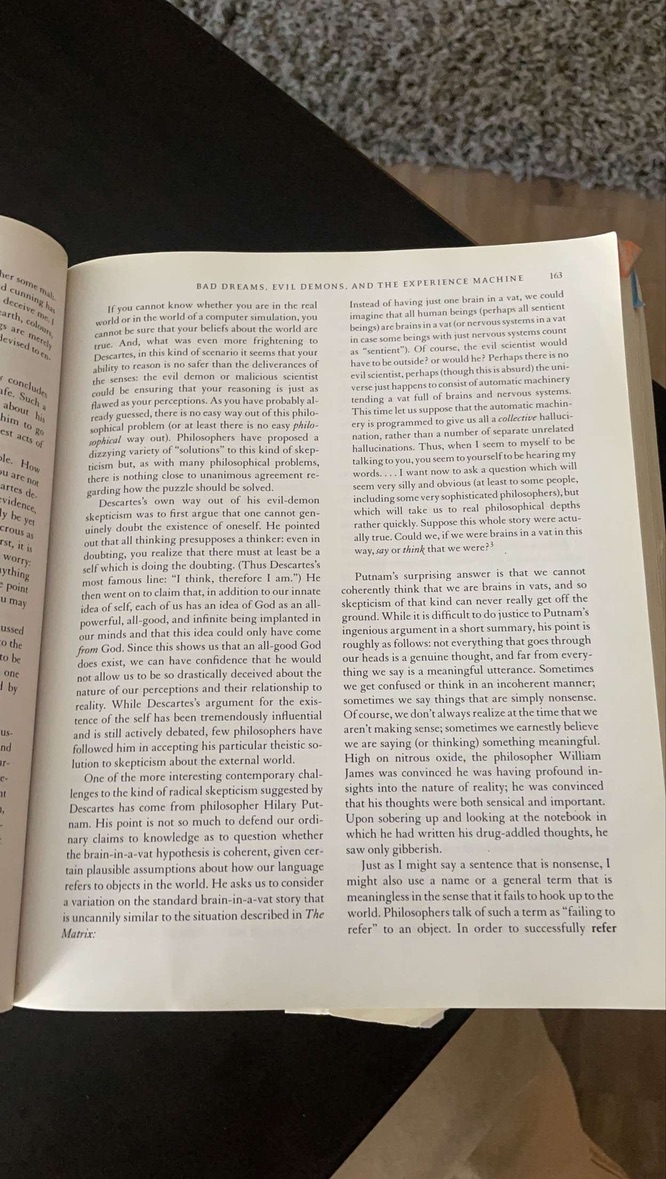 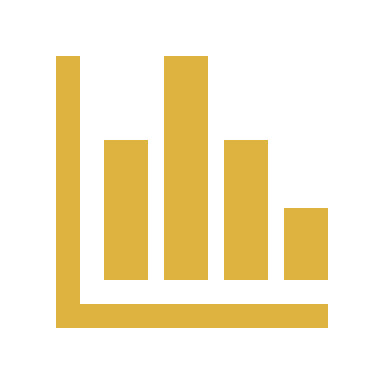 Items Highlighted In News/Media
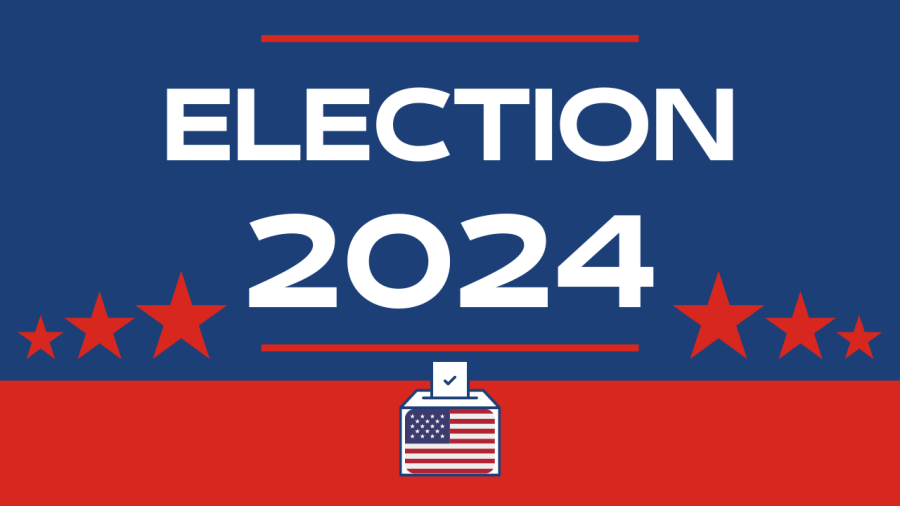 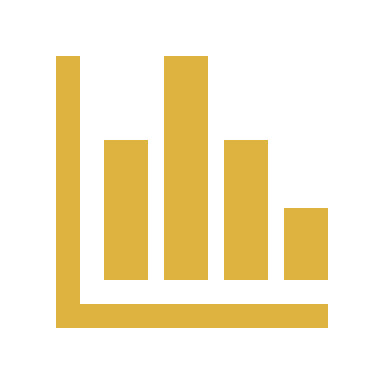 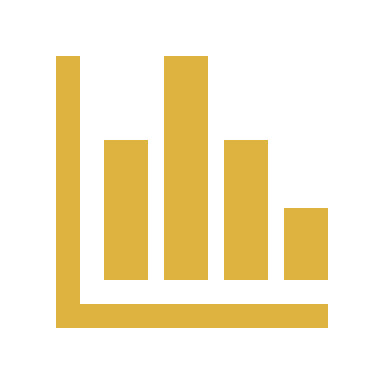 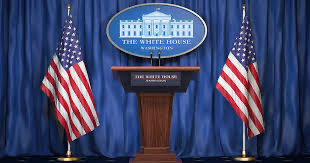 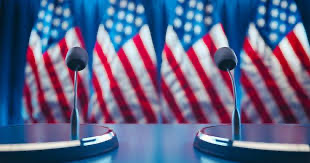 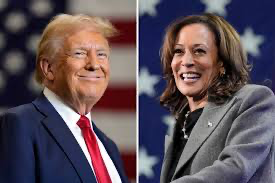 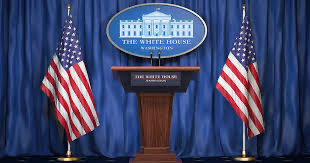 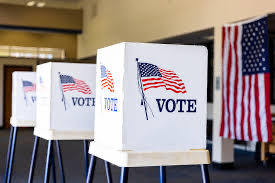 Quickly Growing Advancements In AI
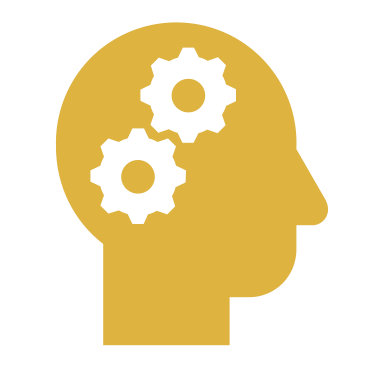 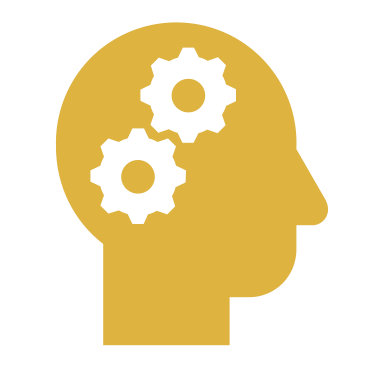 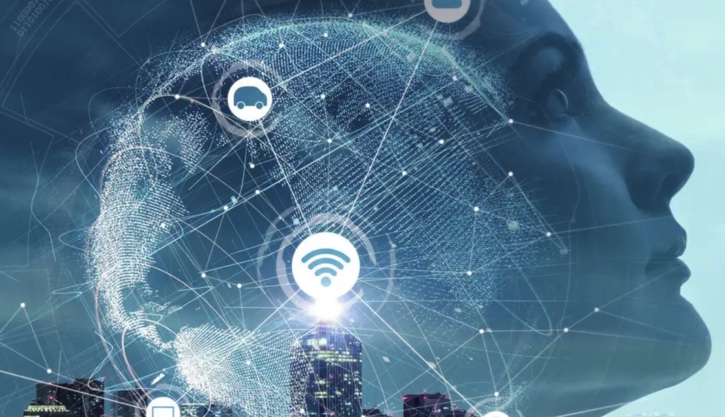 AI Robots Learning Through Observing the actions of humans
AI Robot Caregivers
Ai Bartenders
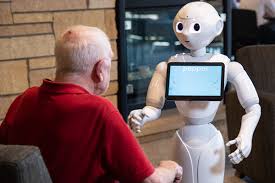 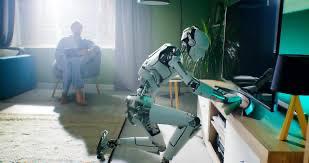 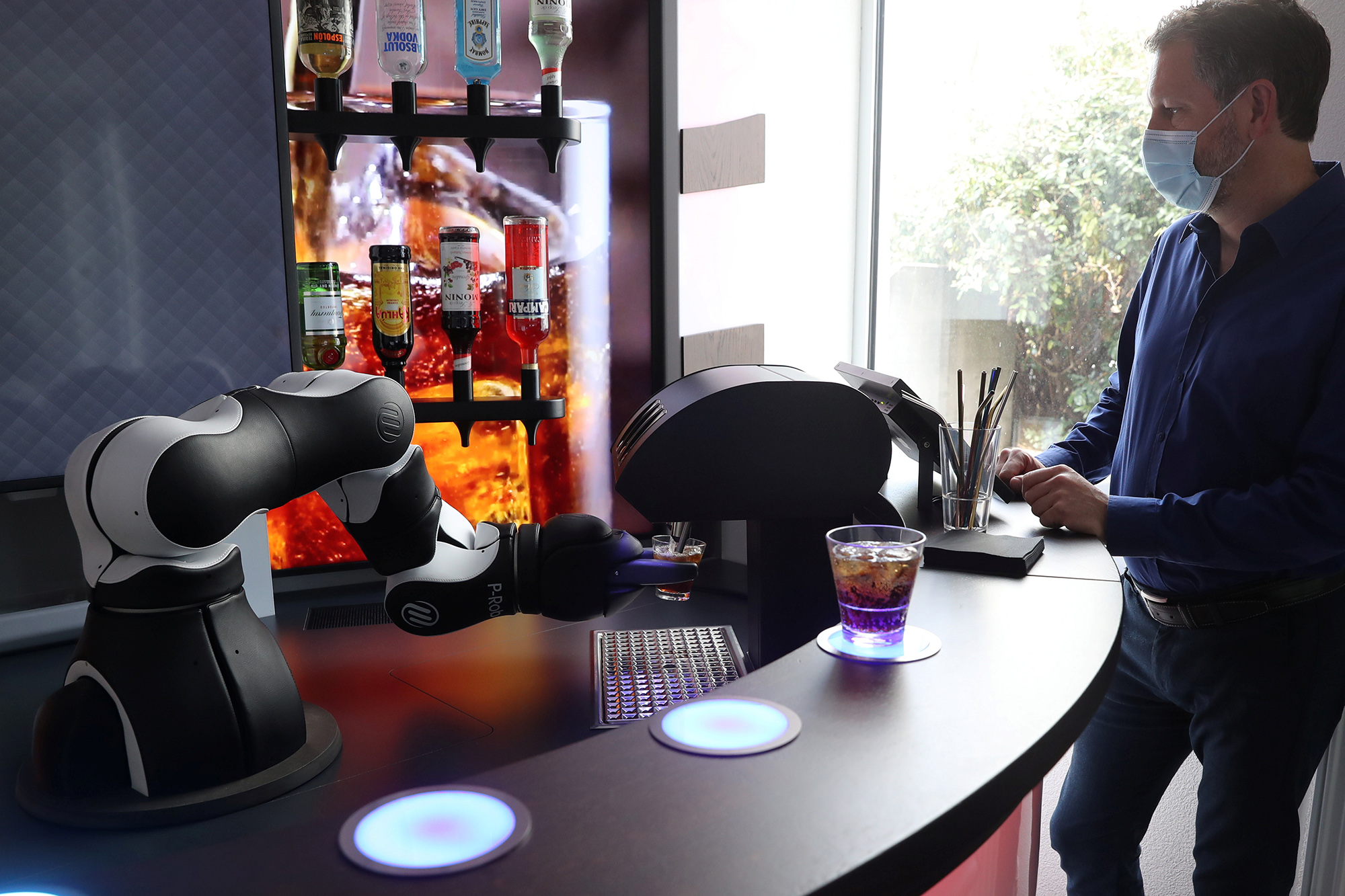 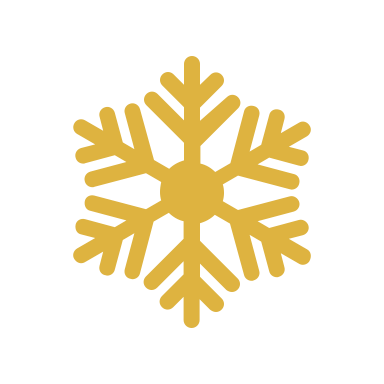 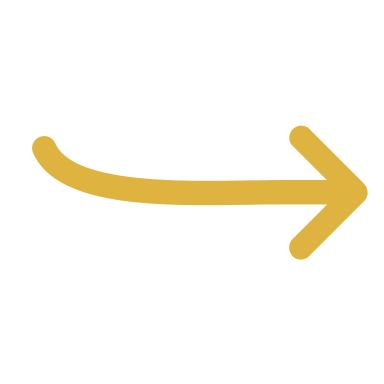 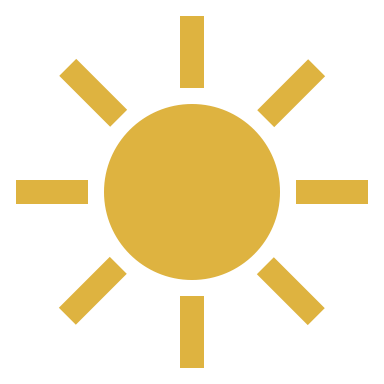 Items that show change to processes
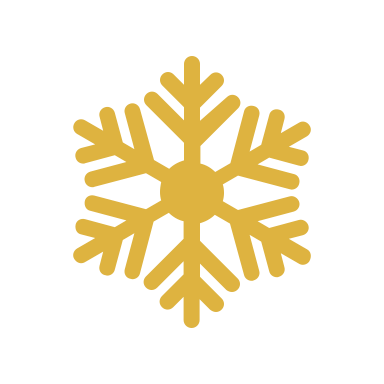 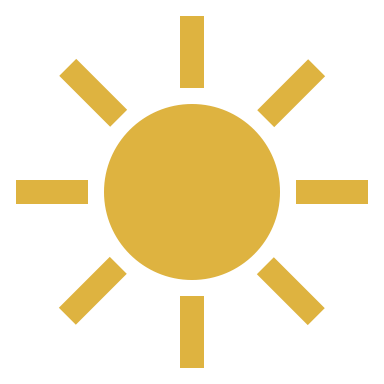 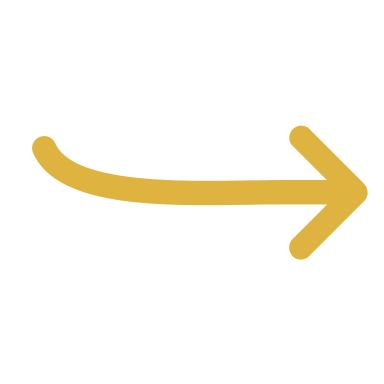 Acclimating To The New Weather
Going from the cold of the northeast to San Diego was not the worst change in the world
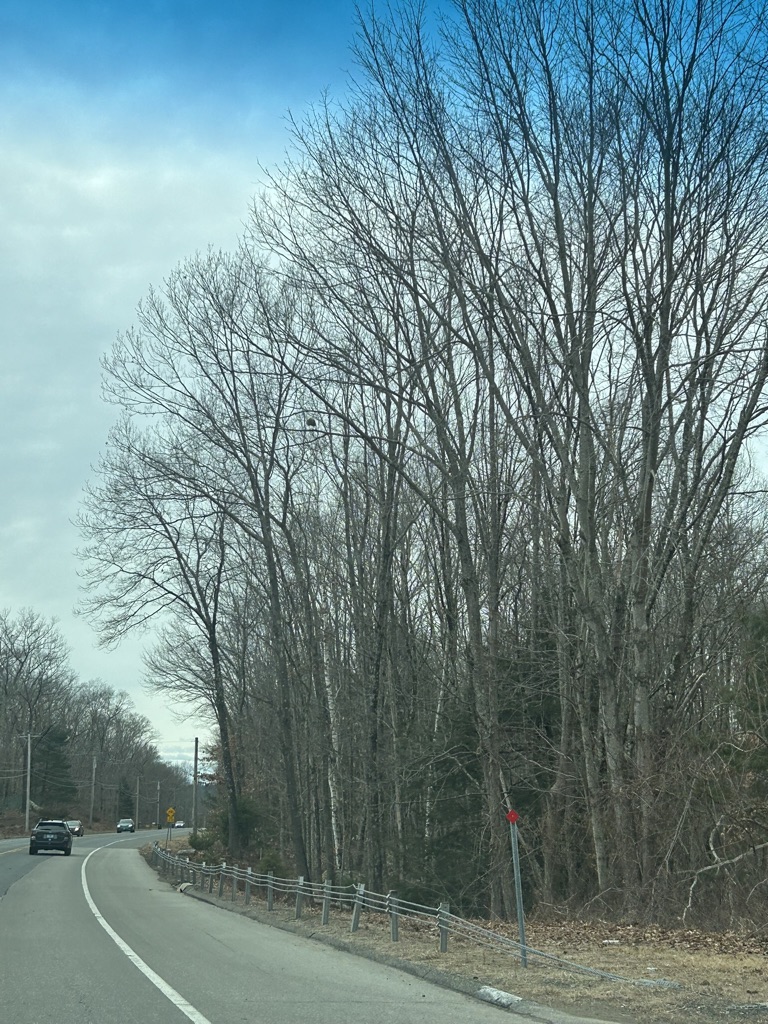 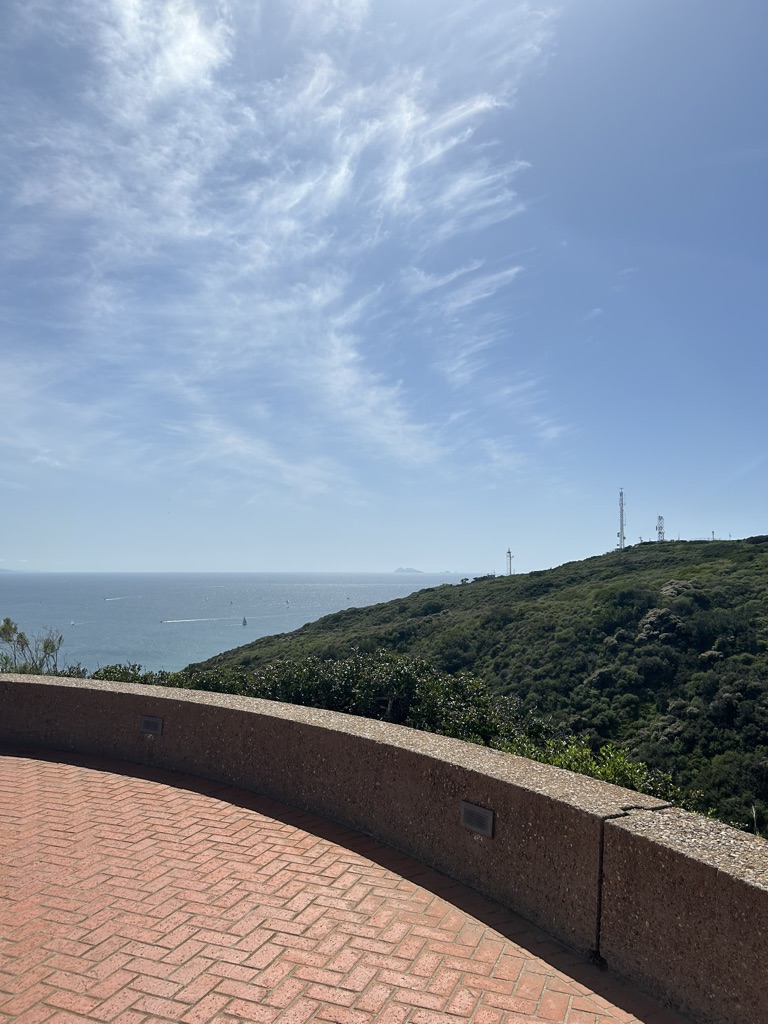 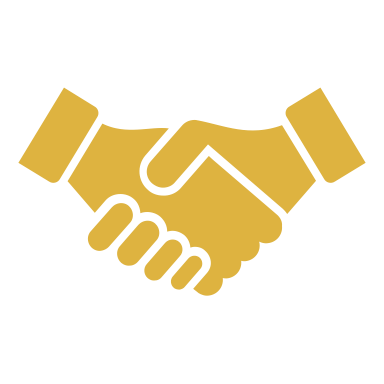 Items That Include People Helping Others
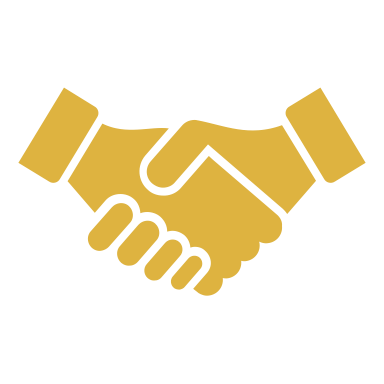 Helped Put Up a Christmas Tree for My Friends Grandmother
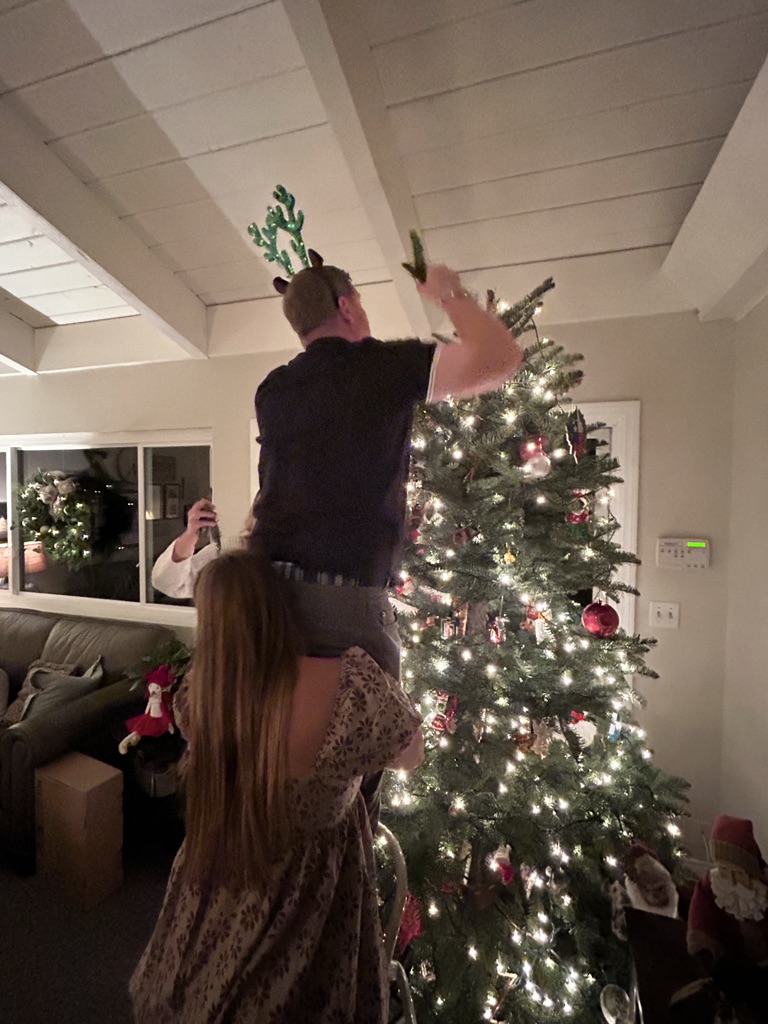 Semesters I Wish To Have In The Future
This Photo by Unknown Author is licensed under CC BY-SA
After A Great Semester, I can Only Wish For More to Come in The Future
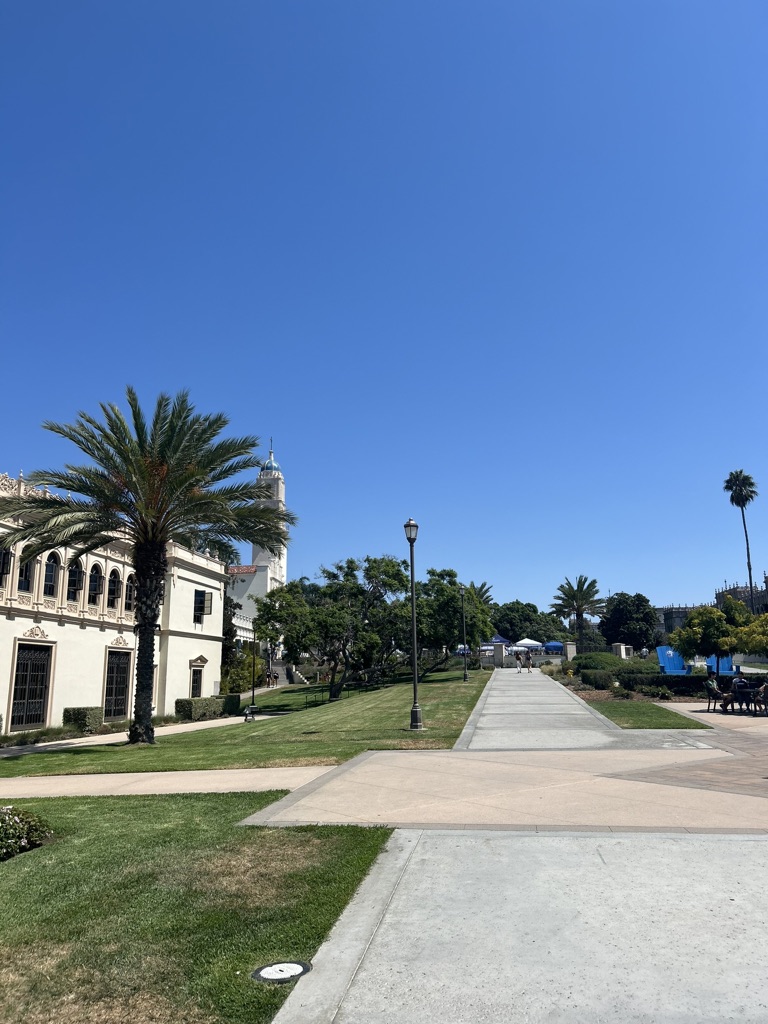 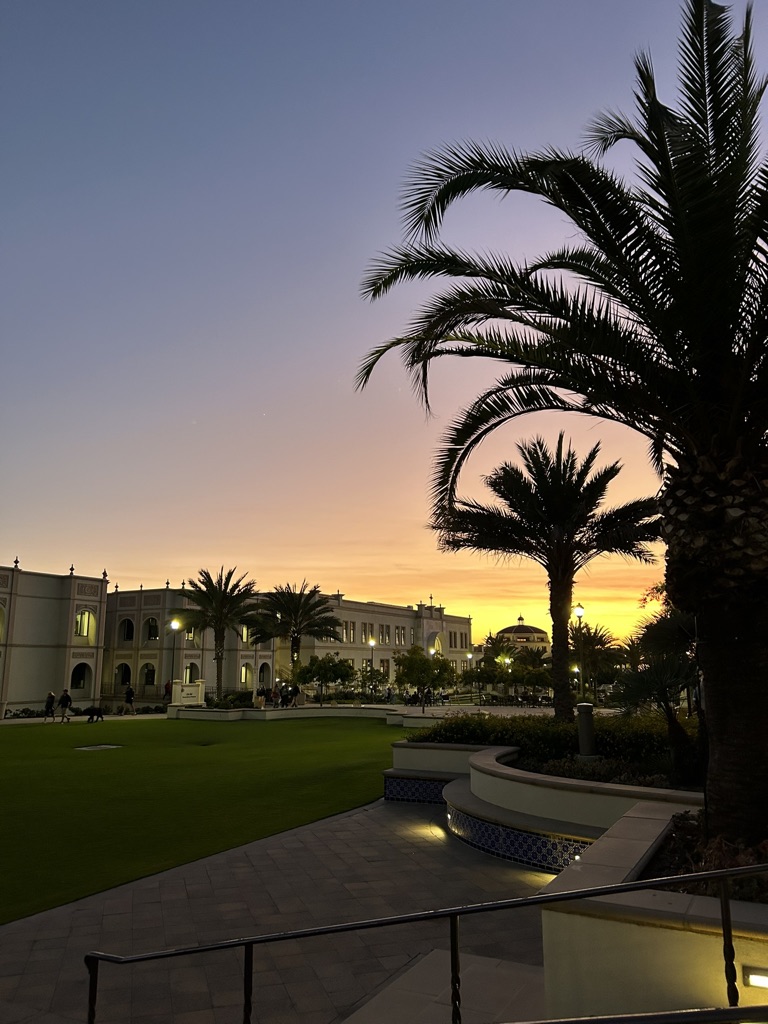 Thank You!